Distorted Geography!
Write down the numbers 1-12
1 point for the landmark
1 point for the country
E.g.
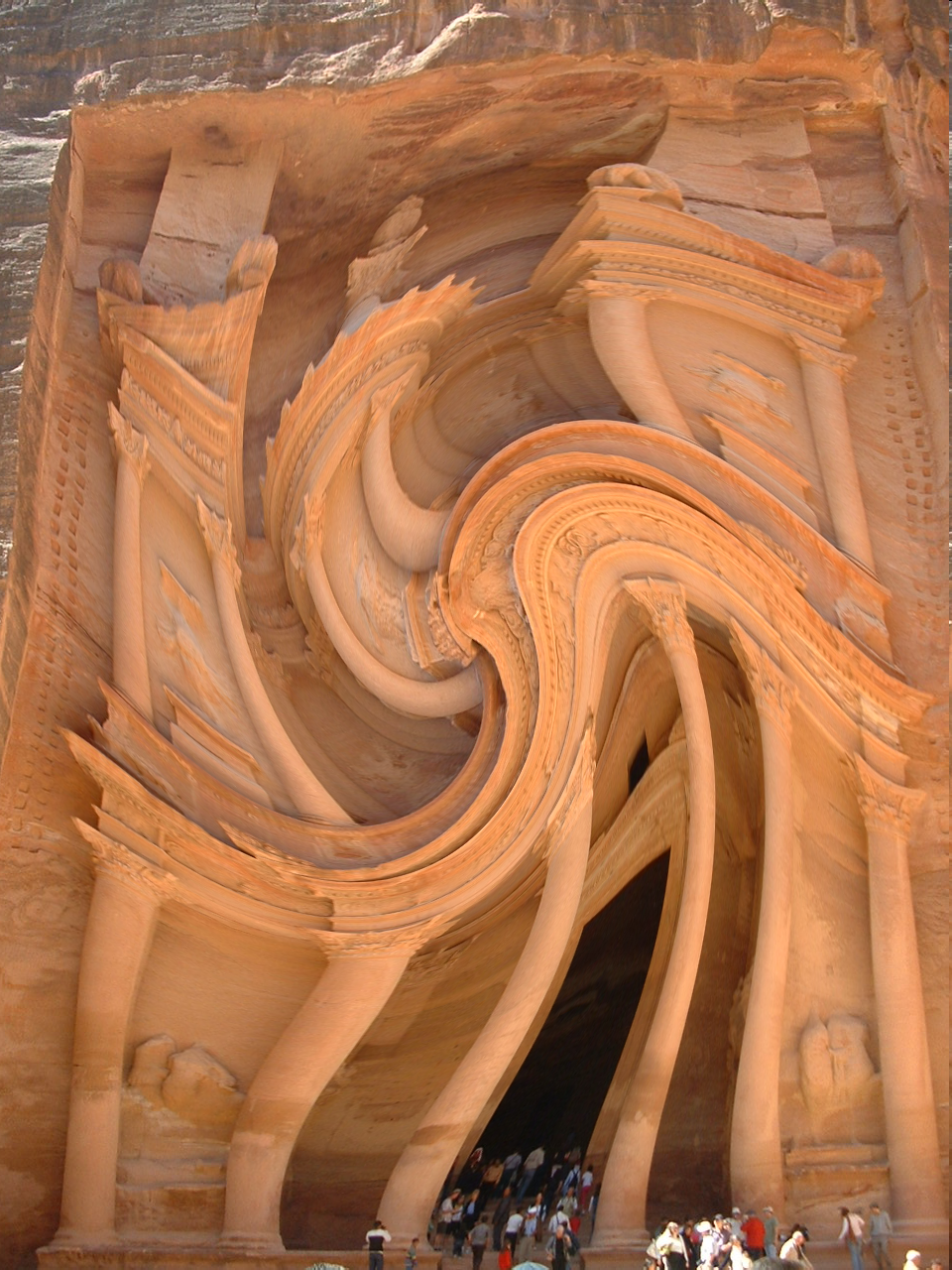 Petra, Jordan
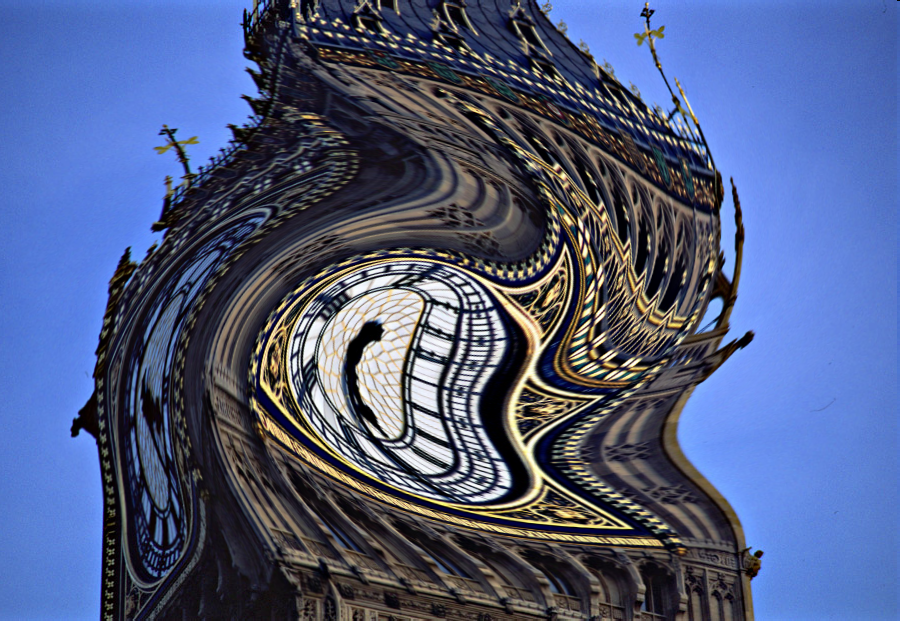 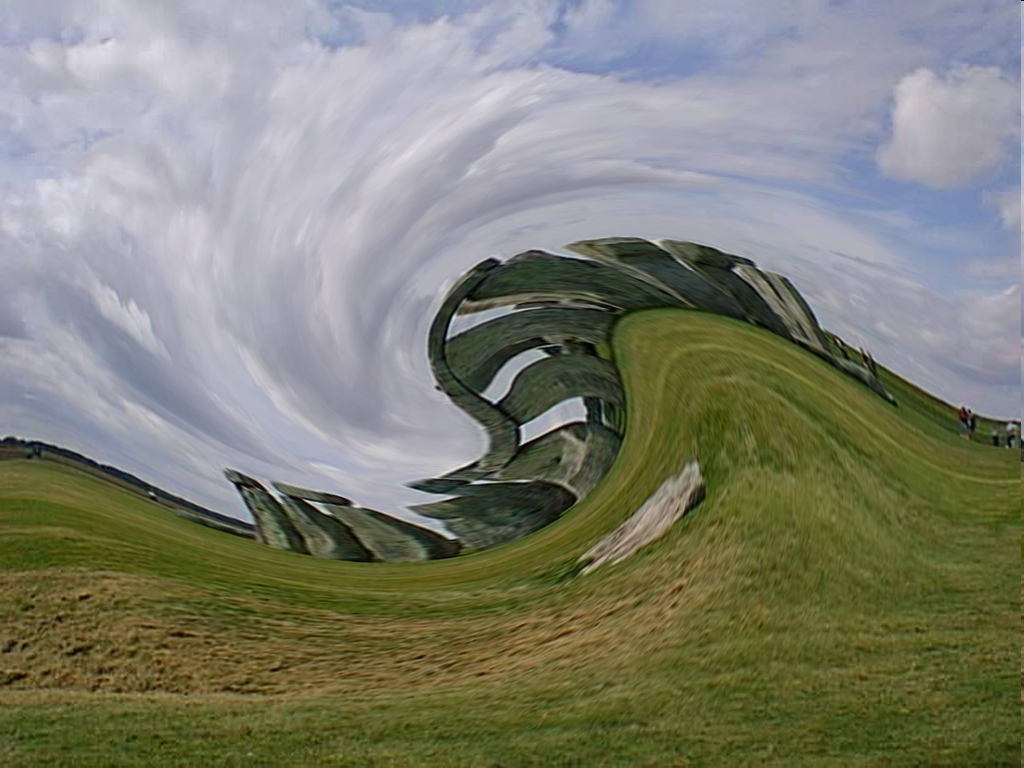 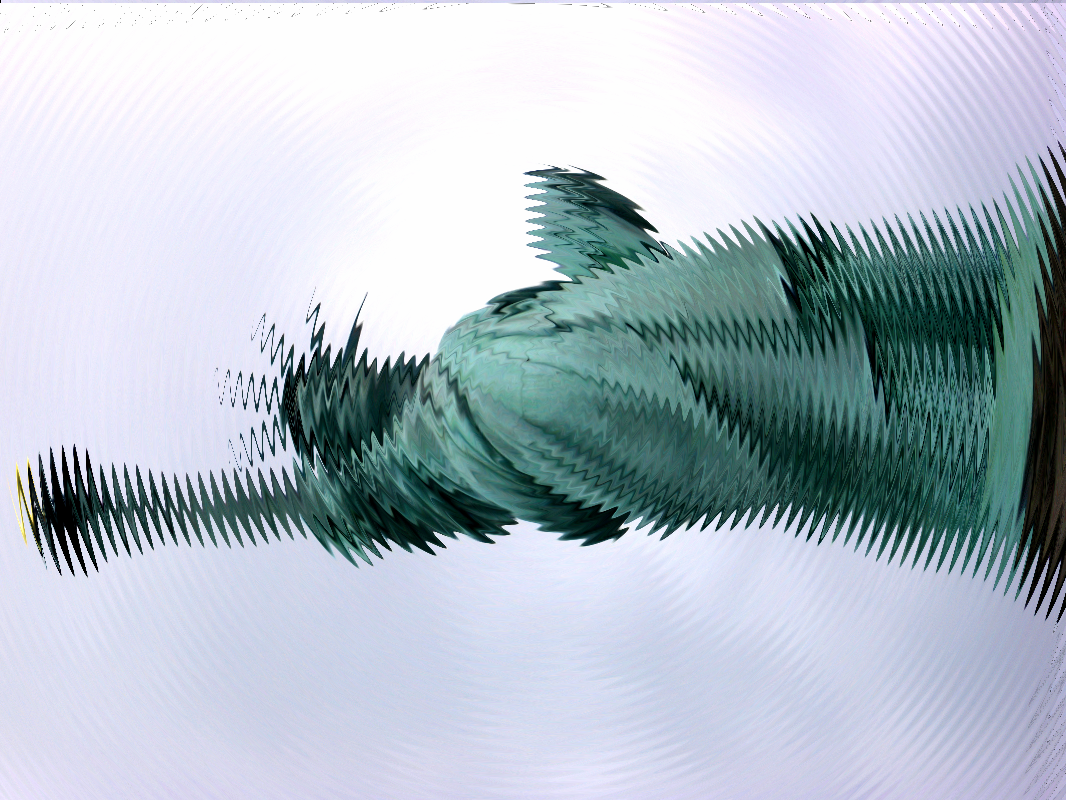 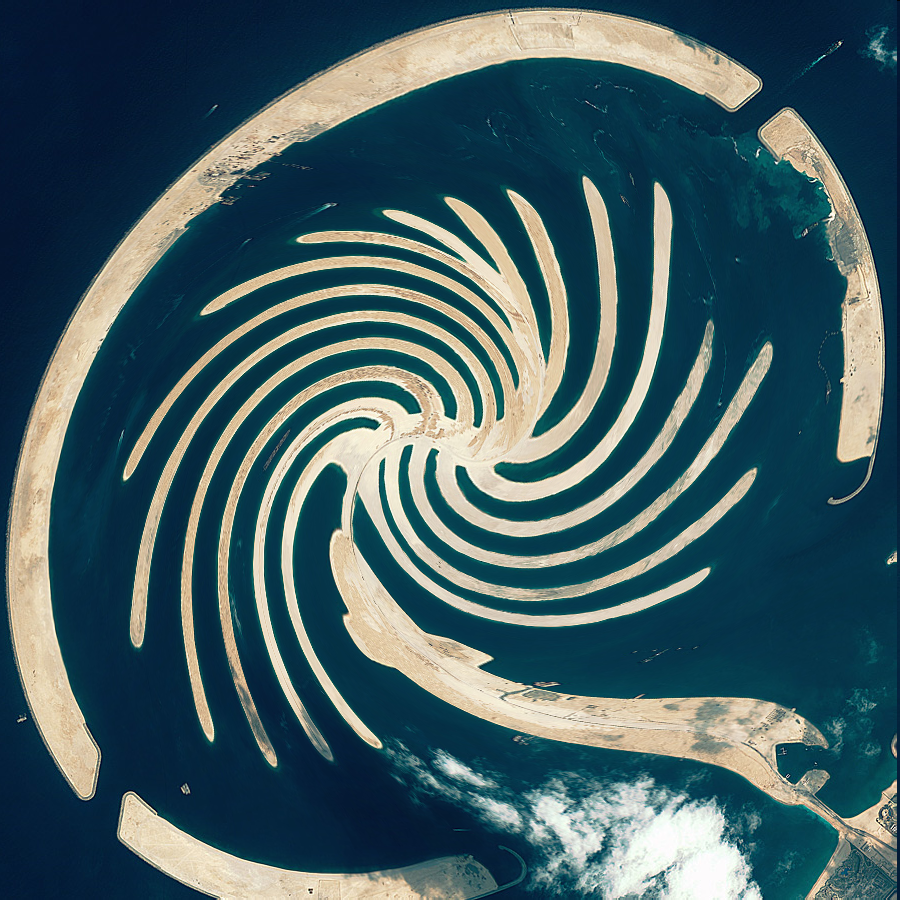 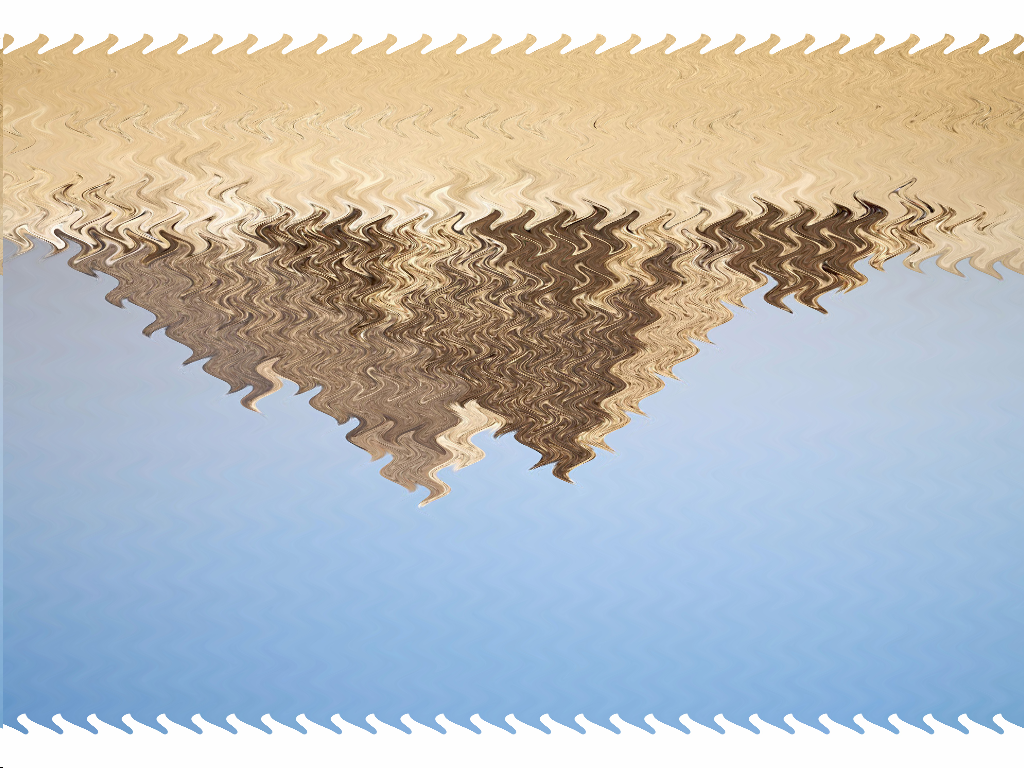 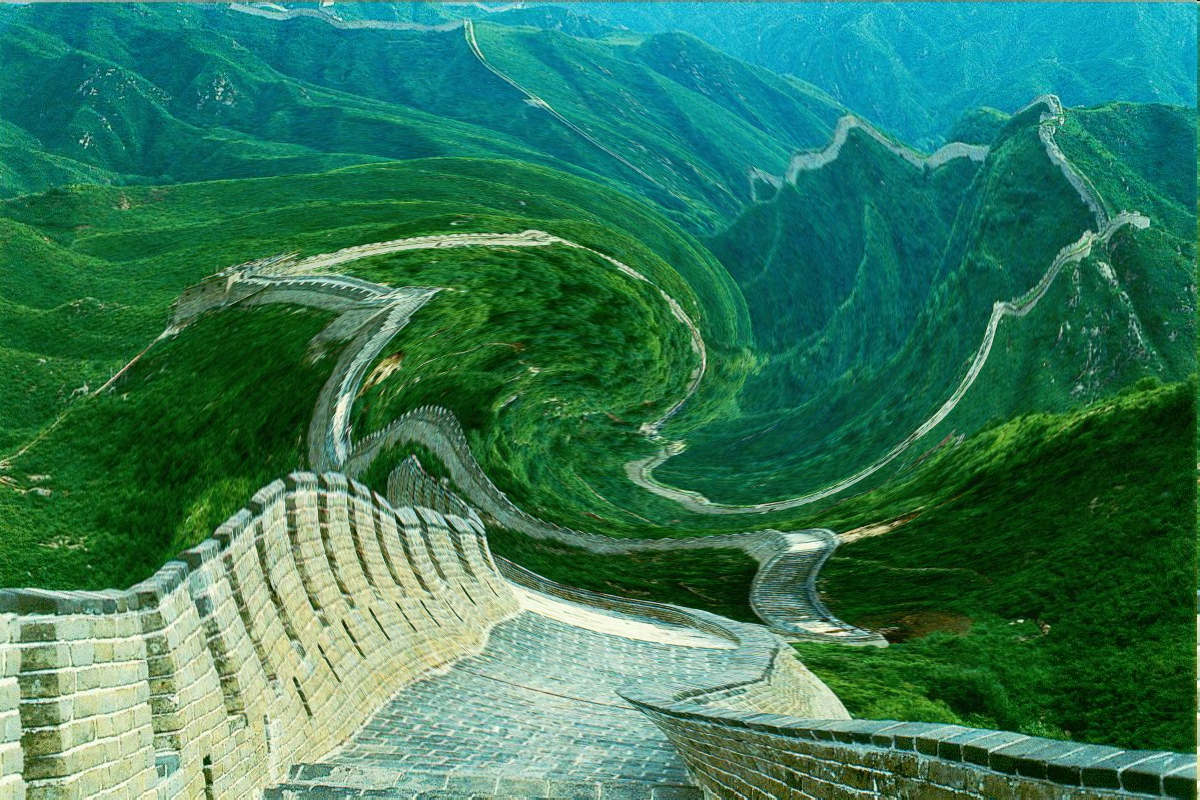 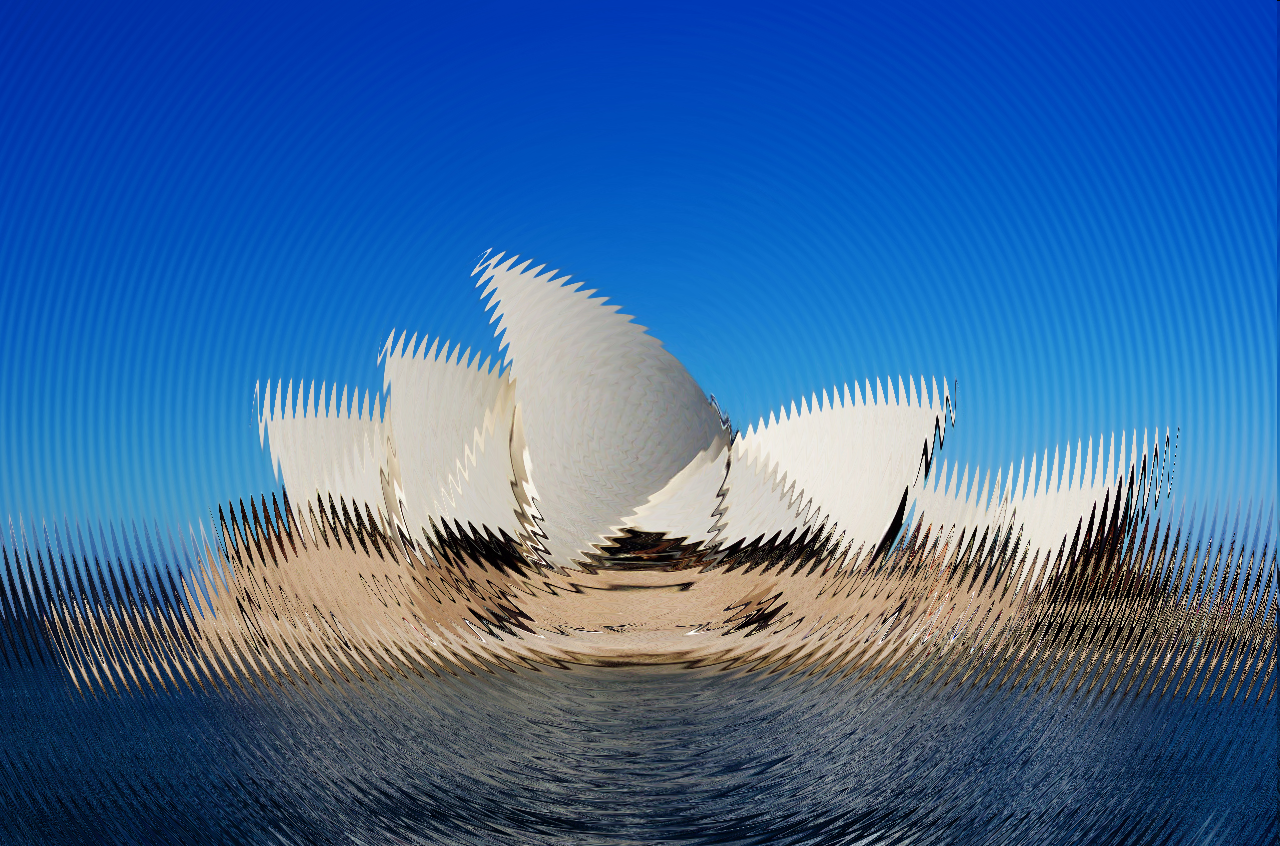 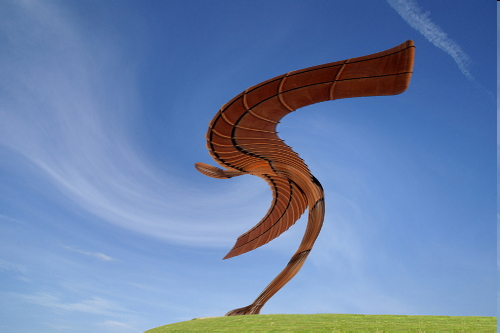 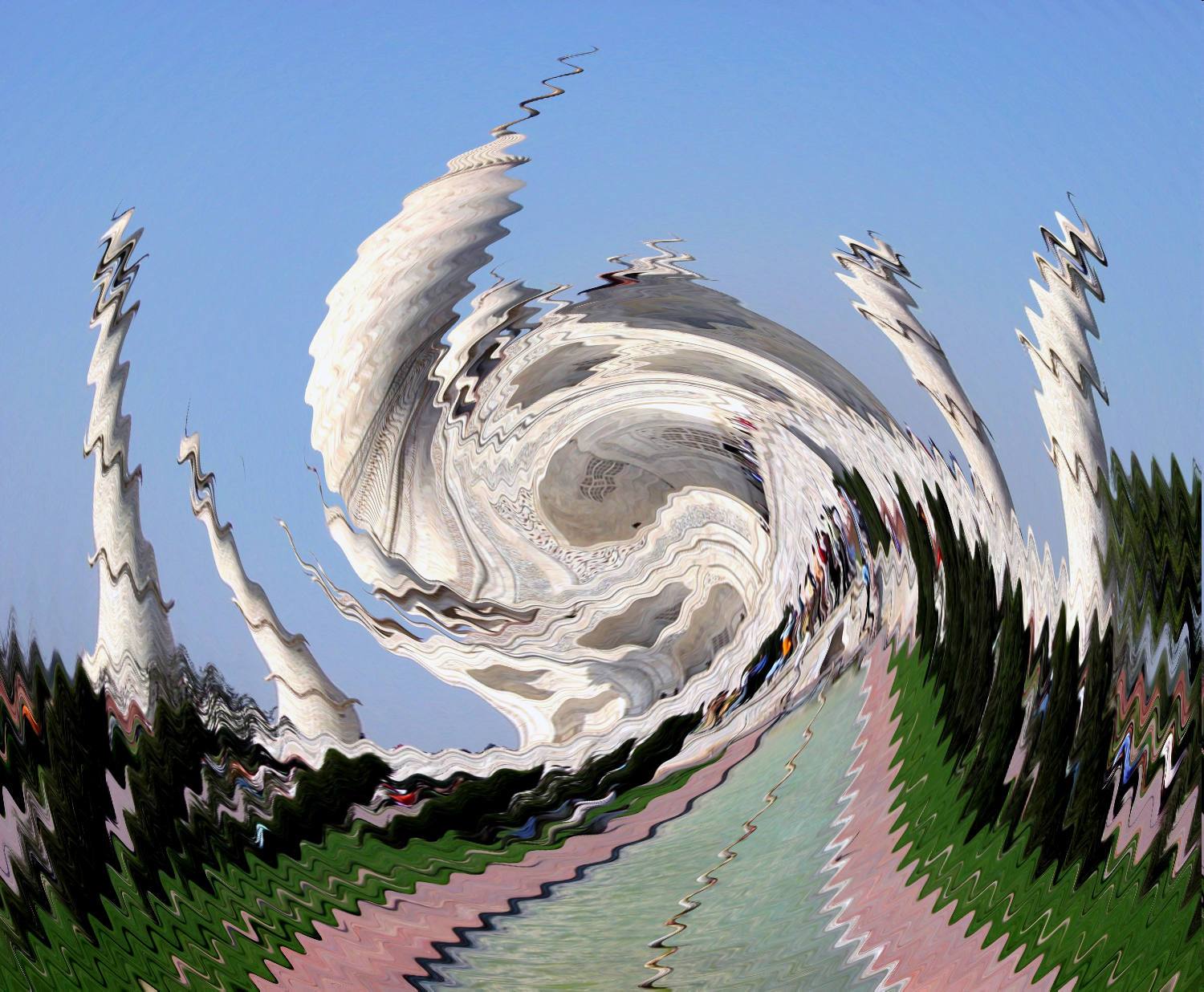 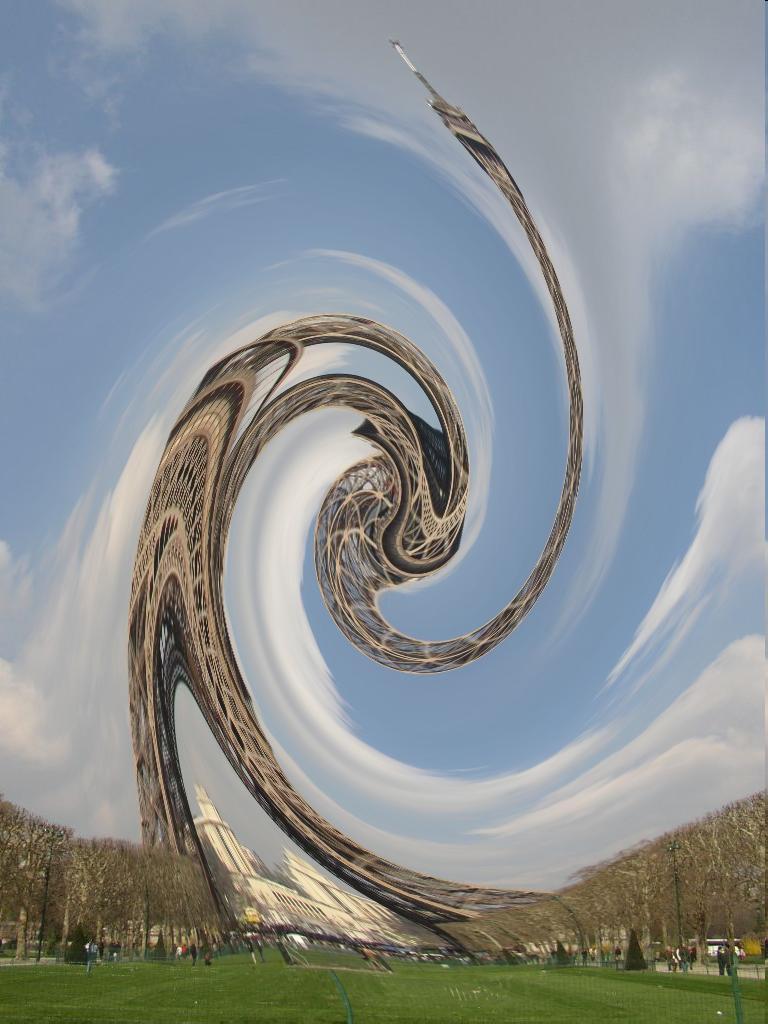 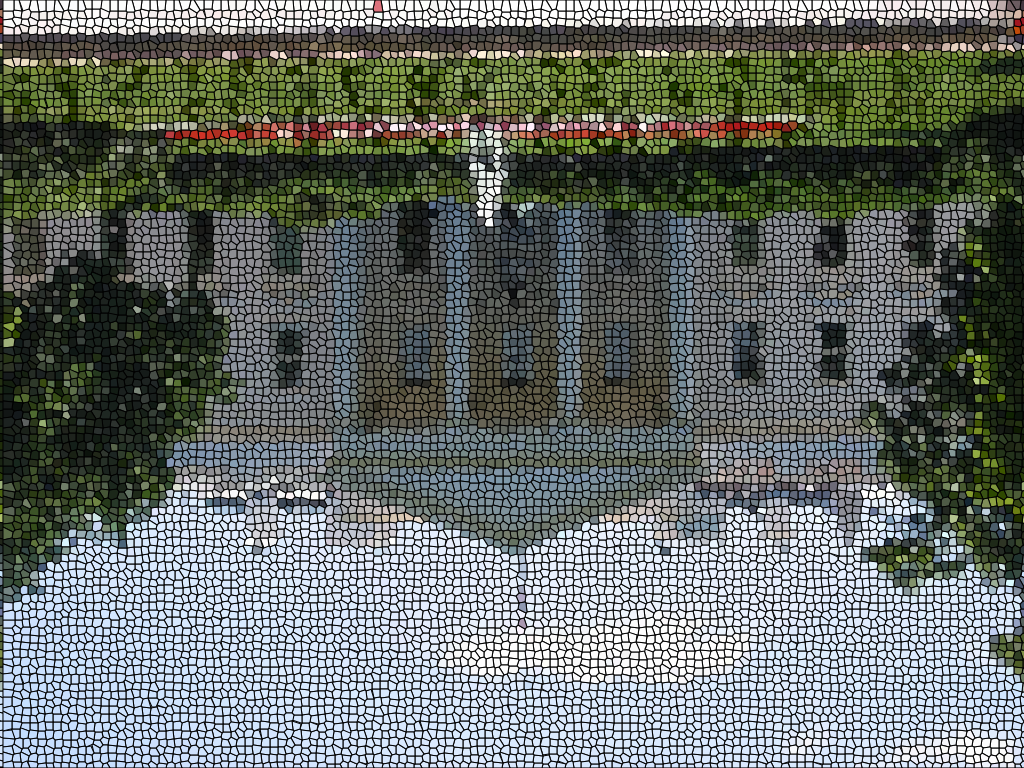 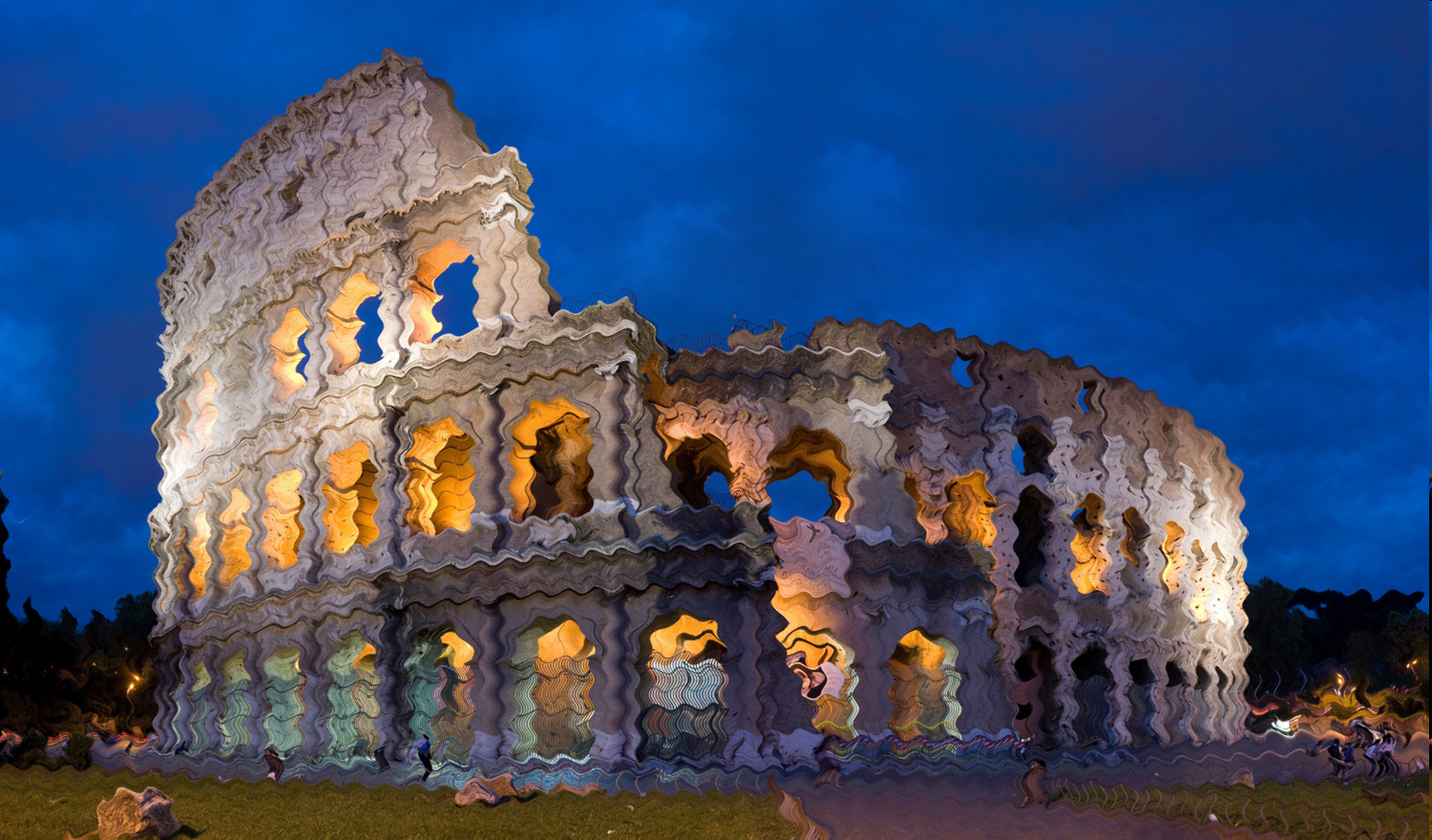 Big Ben, UK
Stonehenge, UK
Statue of Liberty, America
Palm Island, Dubai
Pyramids, Egypt
Great Wall of China, China
Sydney Opera House, Australia
Angel of the North, UK
Taj Mahal, India
Eiffel Tower, Paris
The White House, America 
The Coliseum, Rome